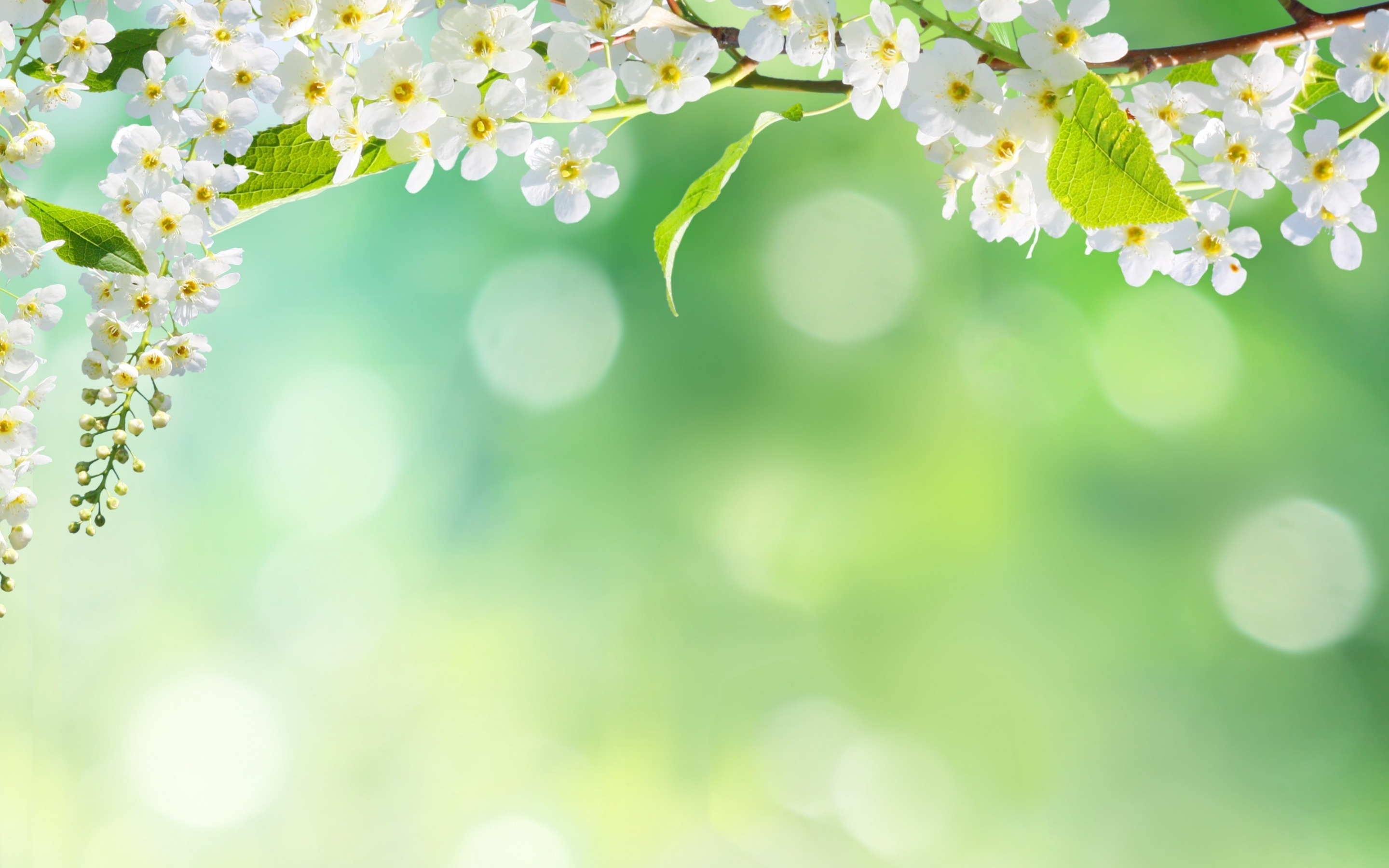 ВИЗИТНАЯ КАРТОЧКА
Тишелович 
Елена Григорьевна
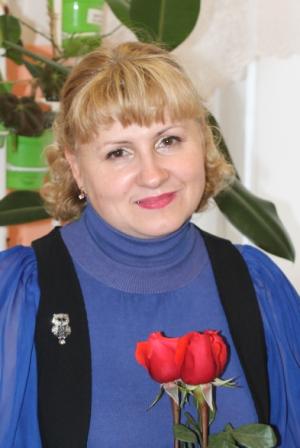 ПЕНСКИХ 

Общий трудовой стаж: 30 лет
Стаж педагогической работы: 30 лет
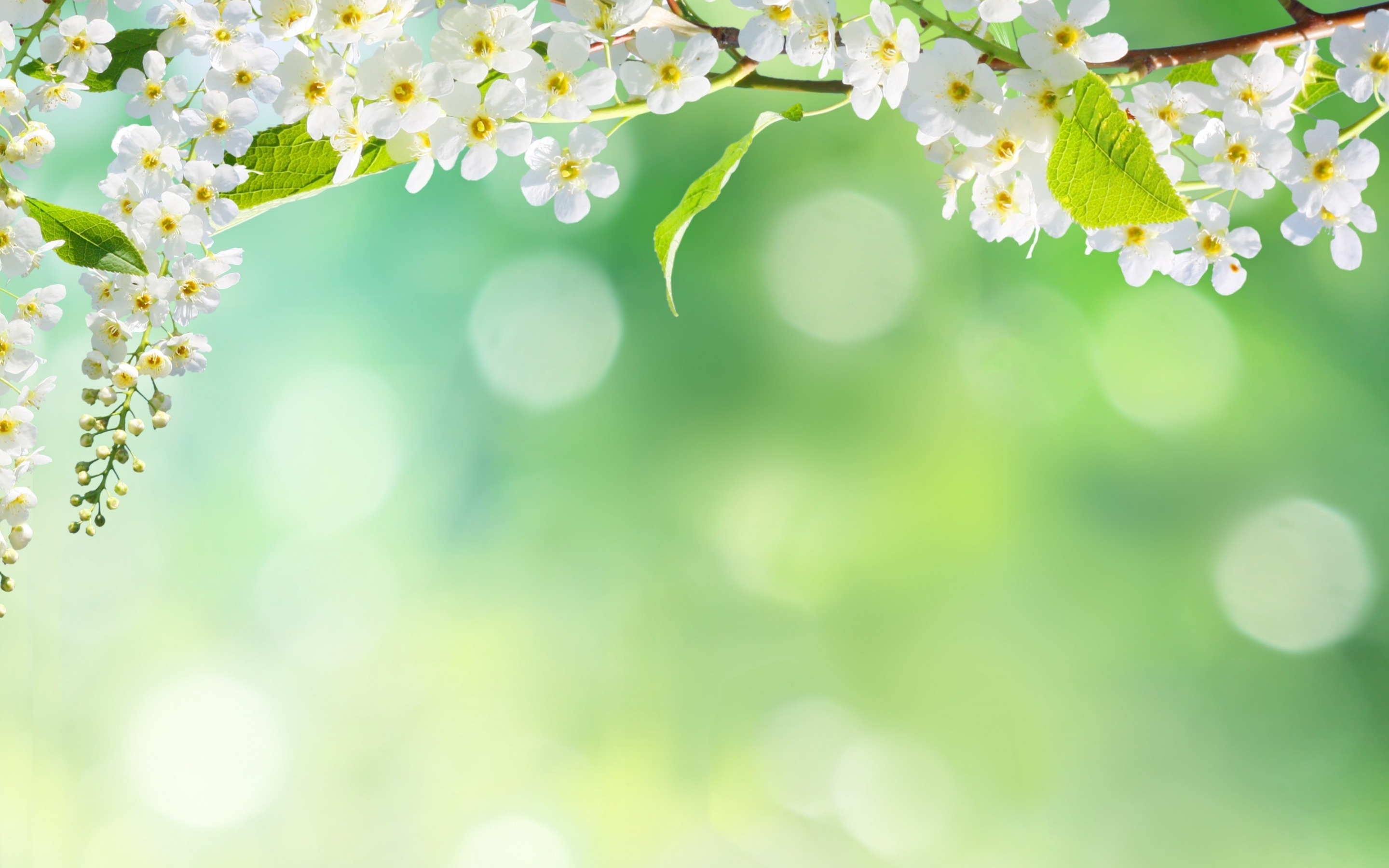 Транслирование опыта
2017г. Областная научно-практическая конференция "Актуальные вопросы экологического образования в Свердловской области", ГАОУ ДПО СО "Институт развития образования
Результат: Сертификат участника (представила доклад); Публикация статьи в сборнике материалов областной научно-практической конференции.

2018г. Районный конкурс центров познавательного развития в дошкольной образовательной организации Верх-Исетского района.
Результат: Сертификат победителя в номинации "Оригинальность и целесообразность структуры центра", Сертификат автора публикации в сборнике методических разработок "Лучший центр познавательного развития в ДОУ»
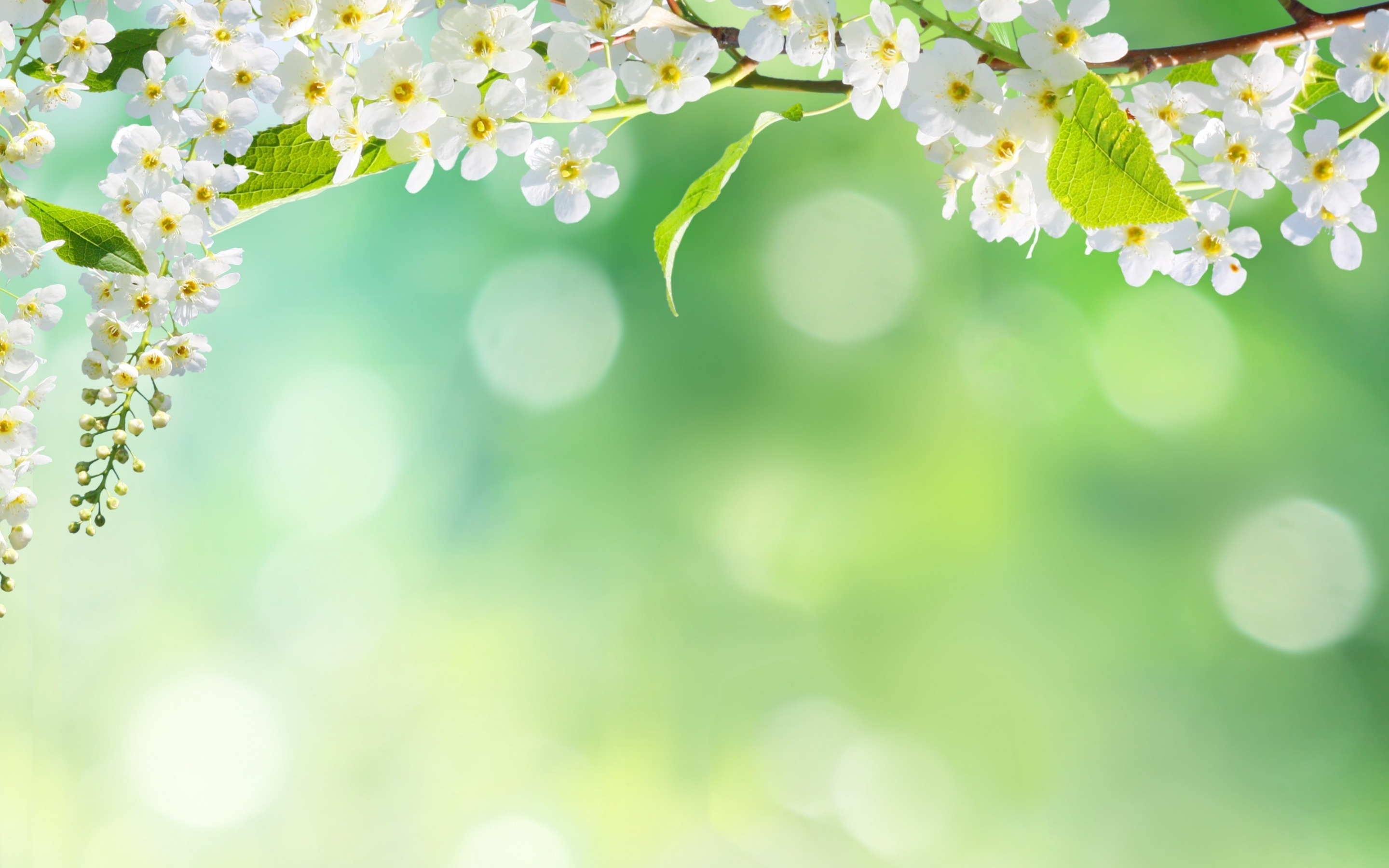 Общественная деятельность
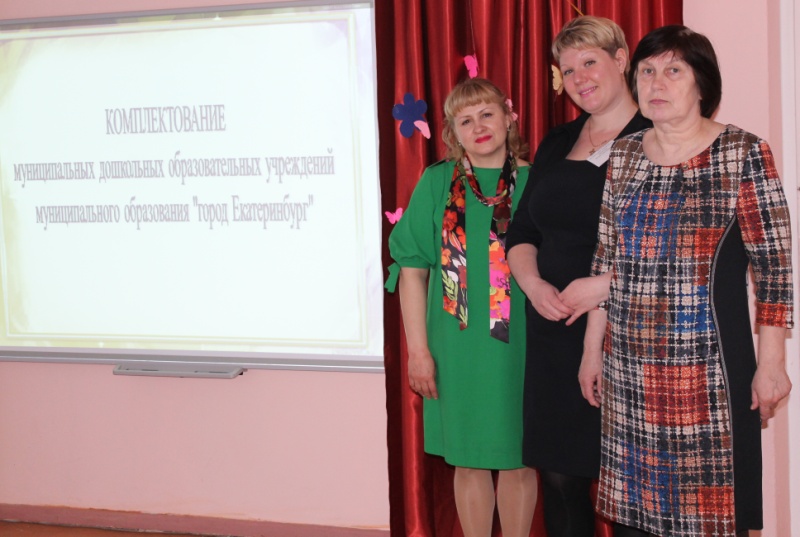 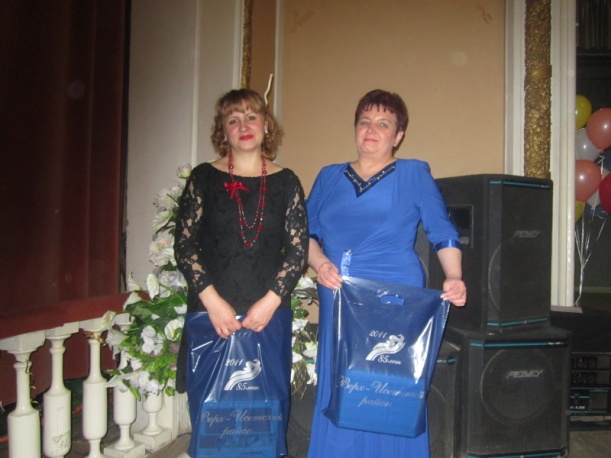 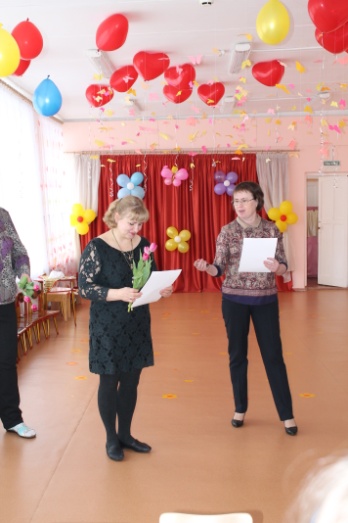 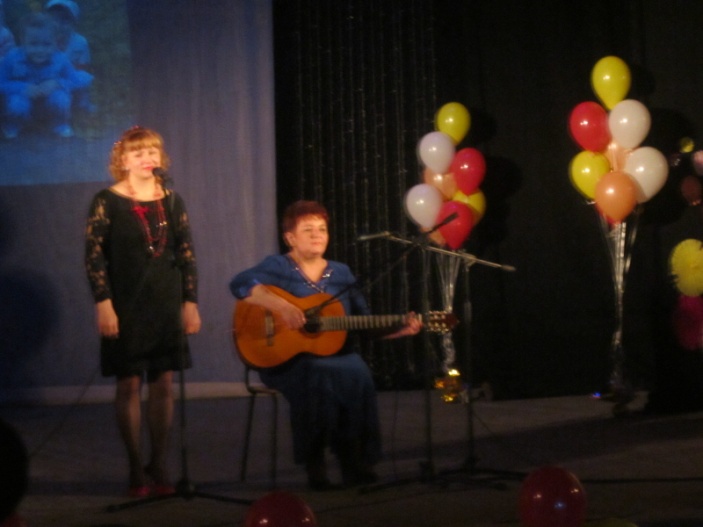 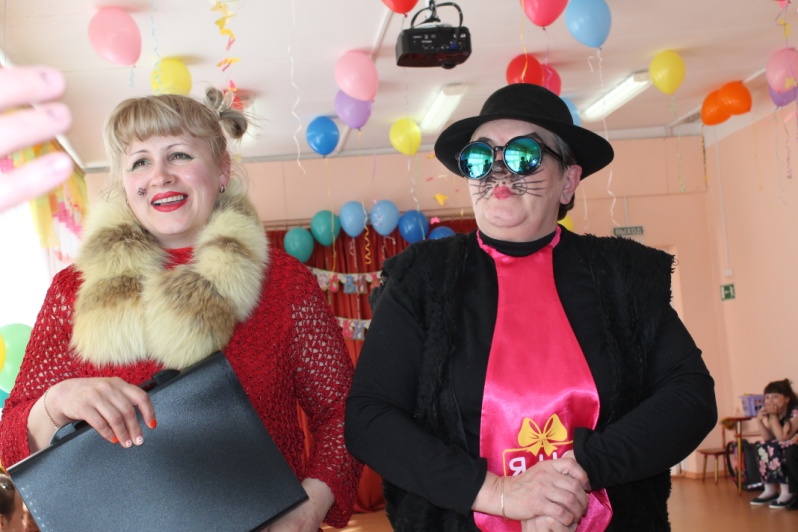 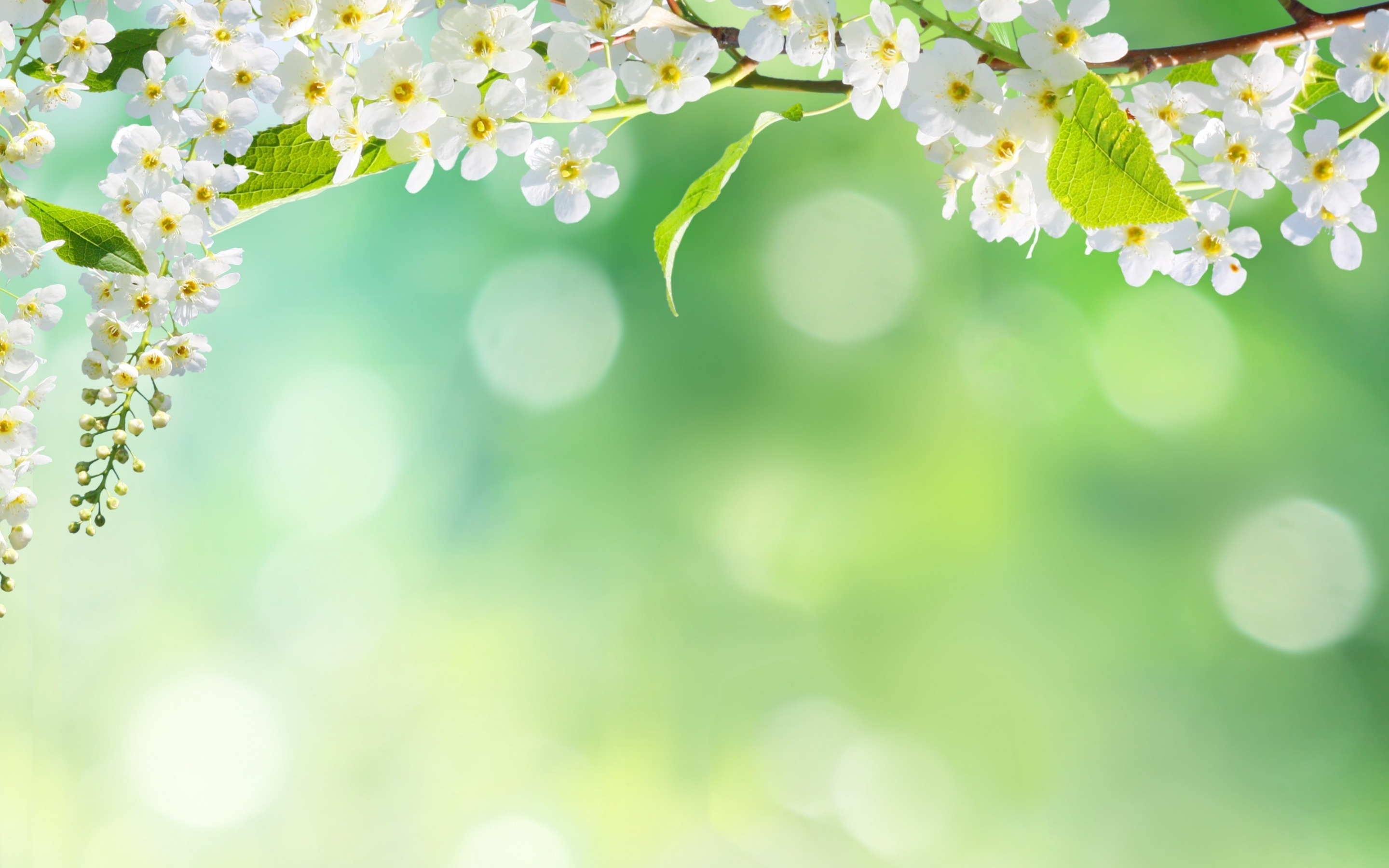 Образовательная деятельность
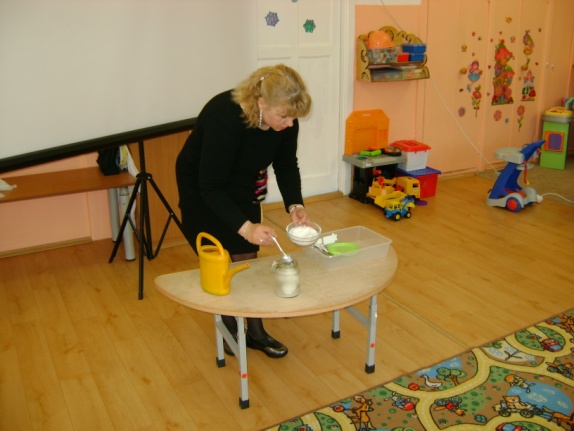 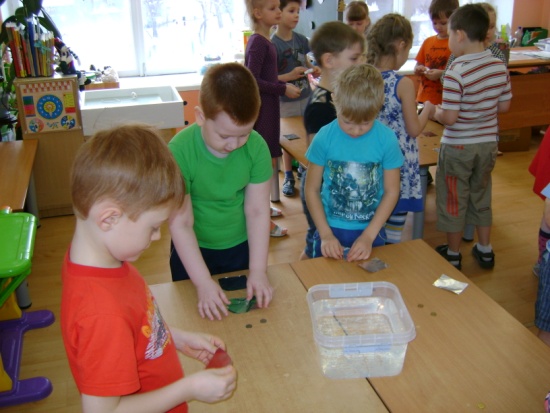 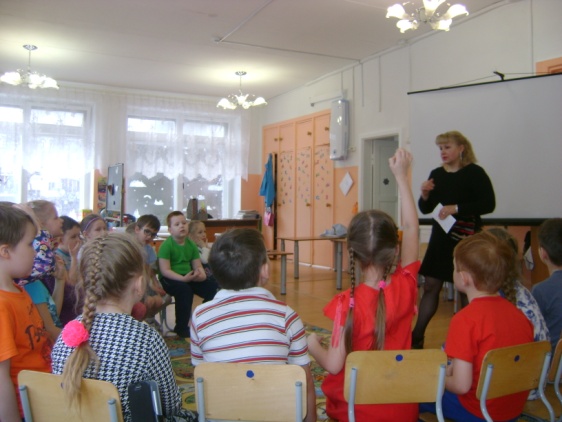 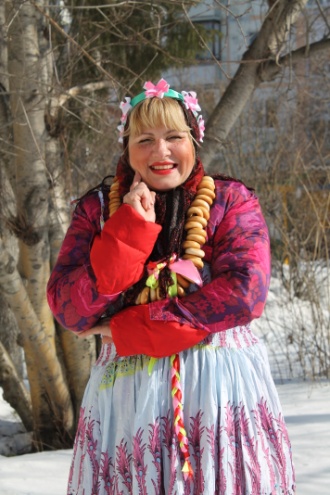 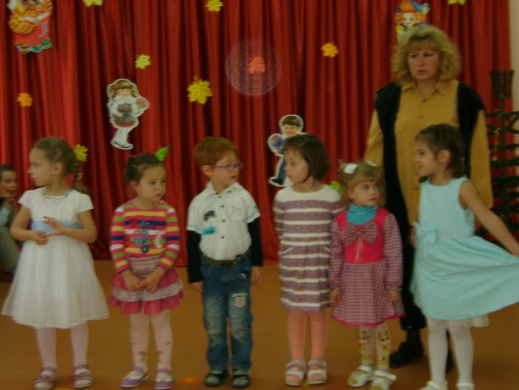 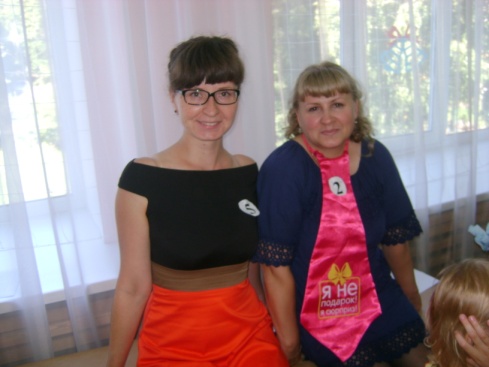 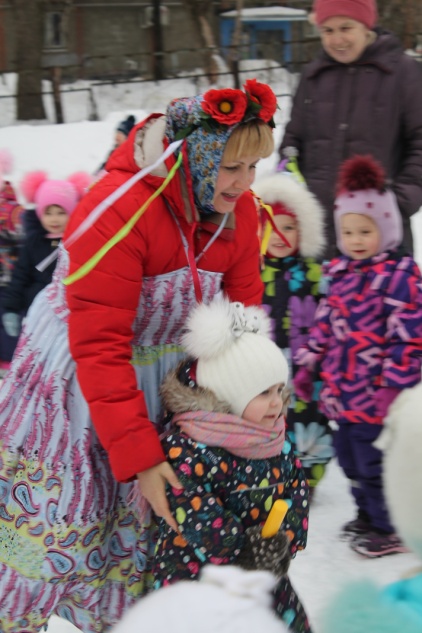 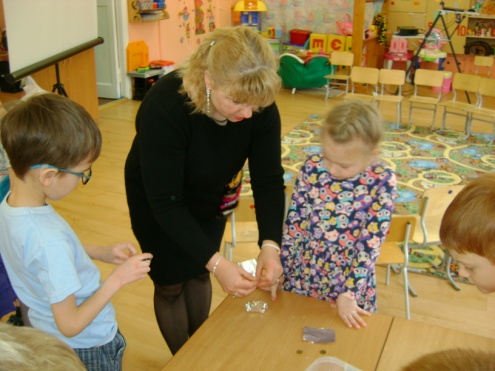 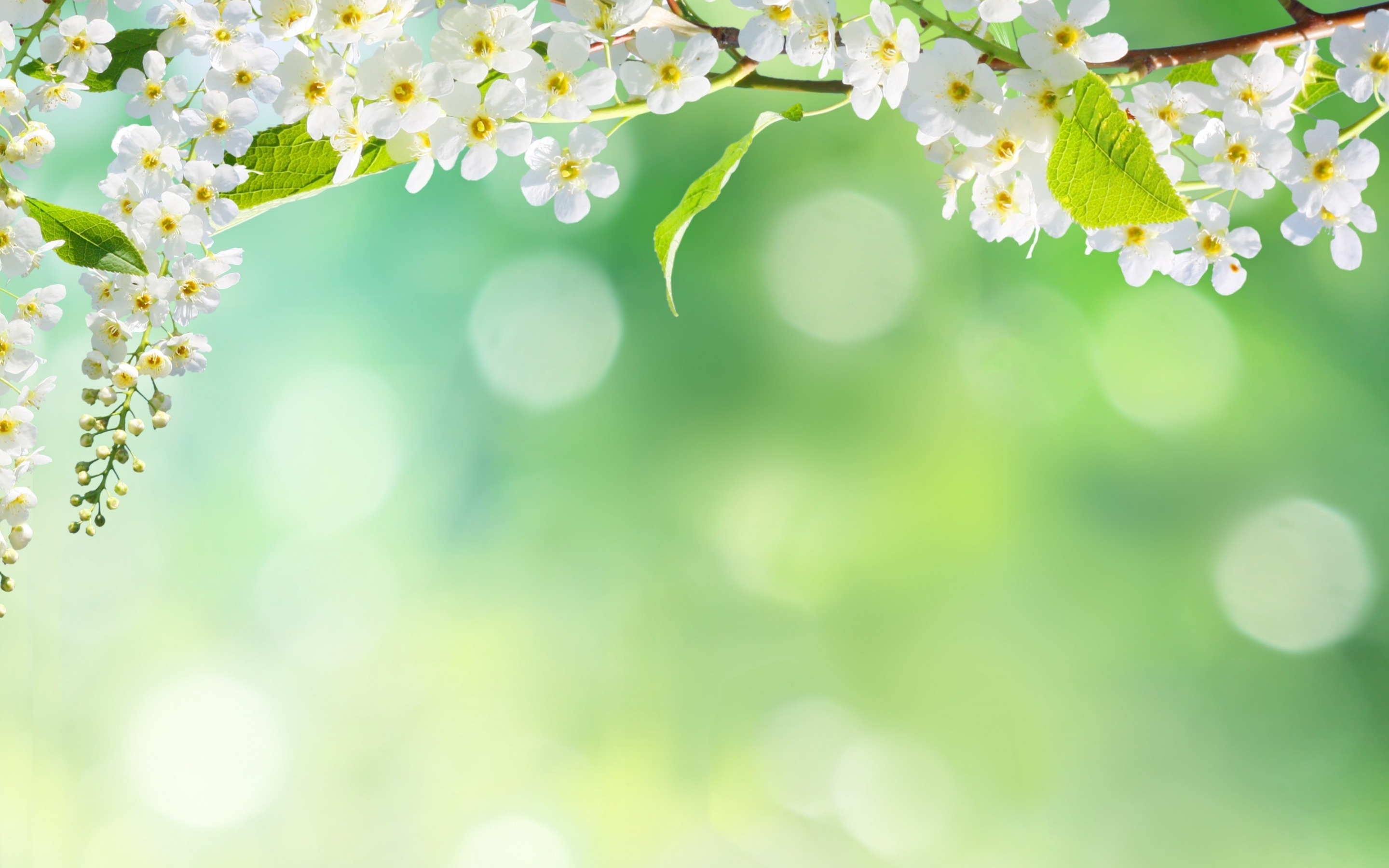 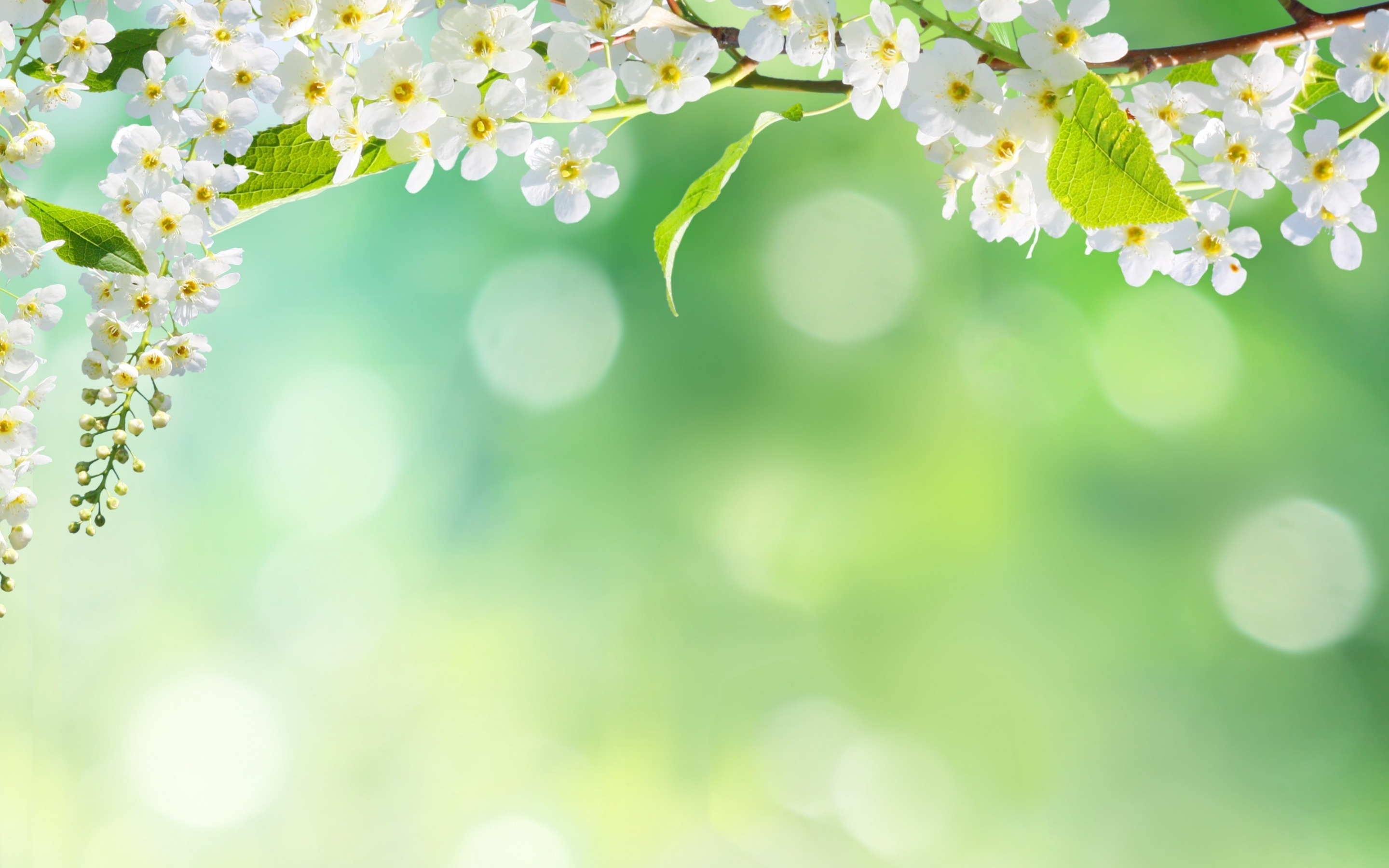 Предметно-пространственная среда
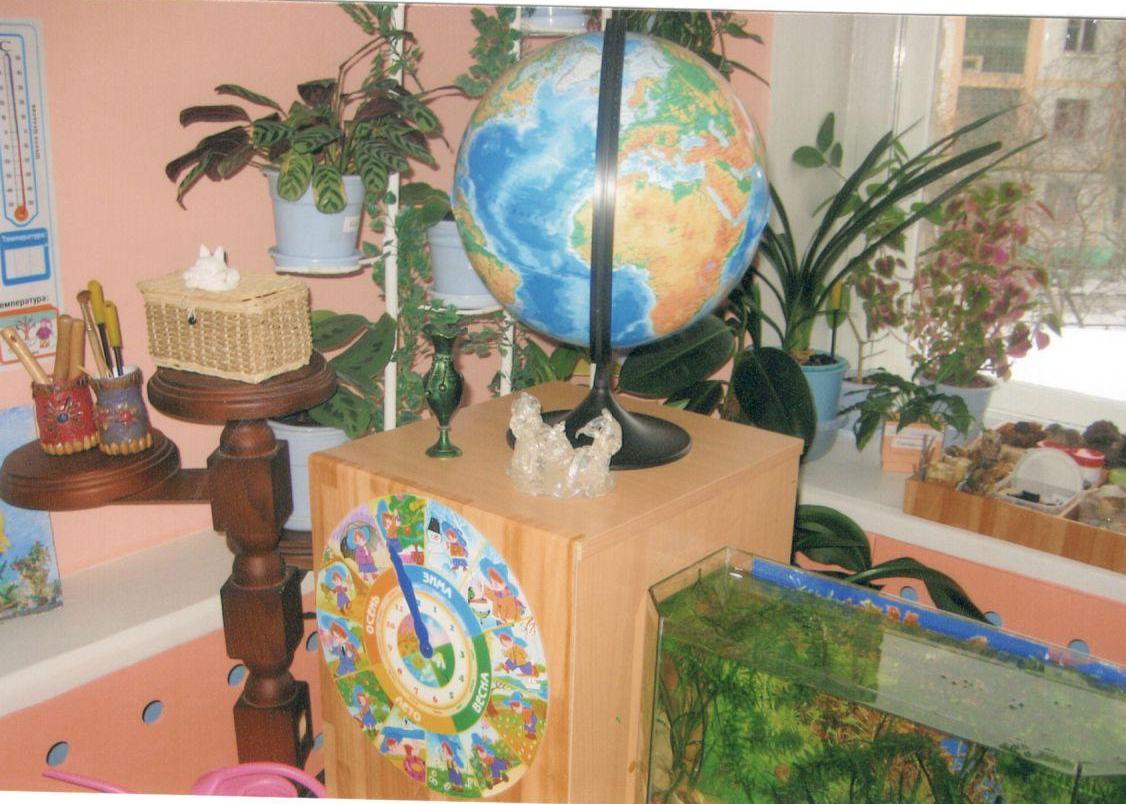 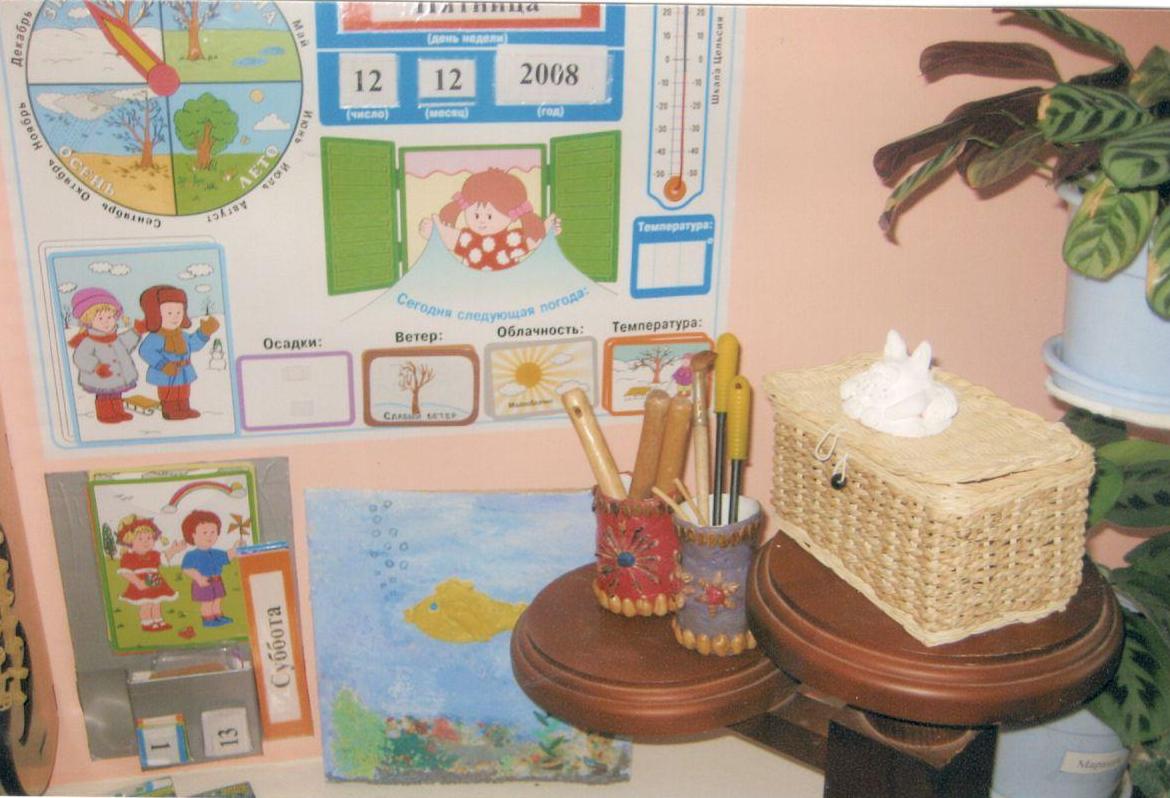 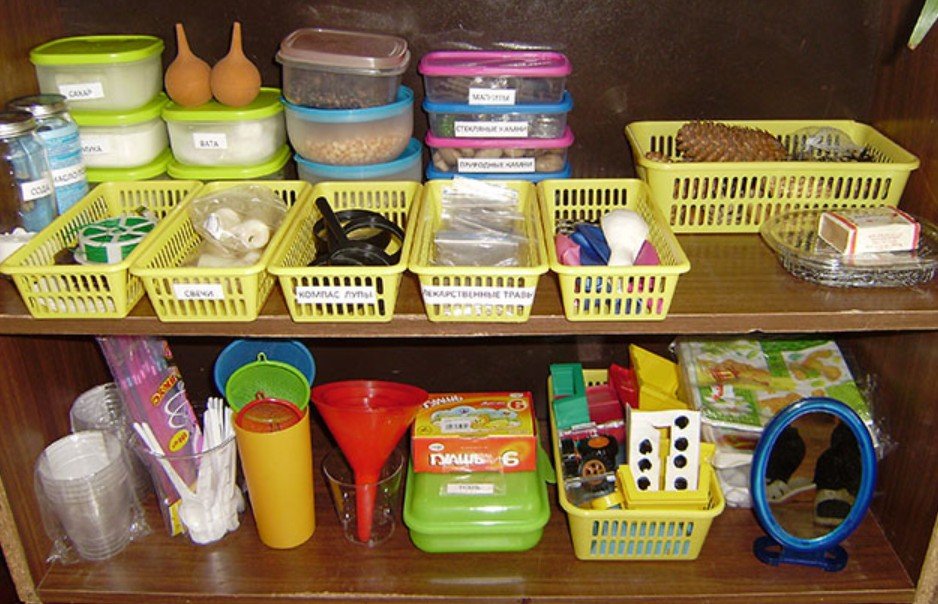 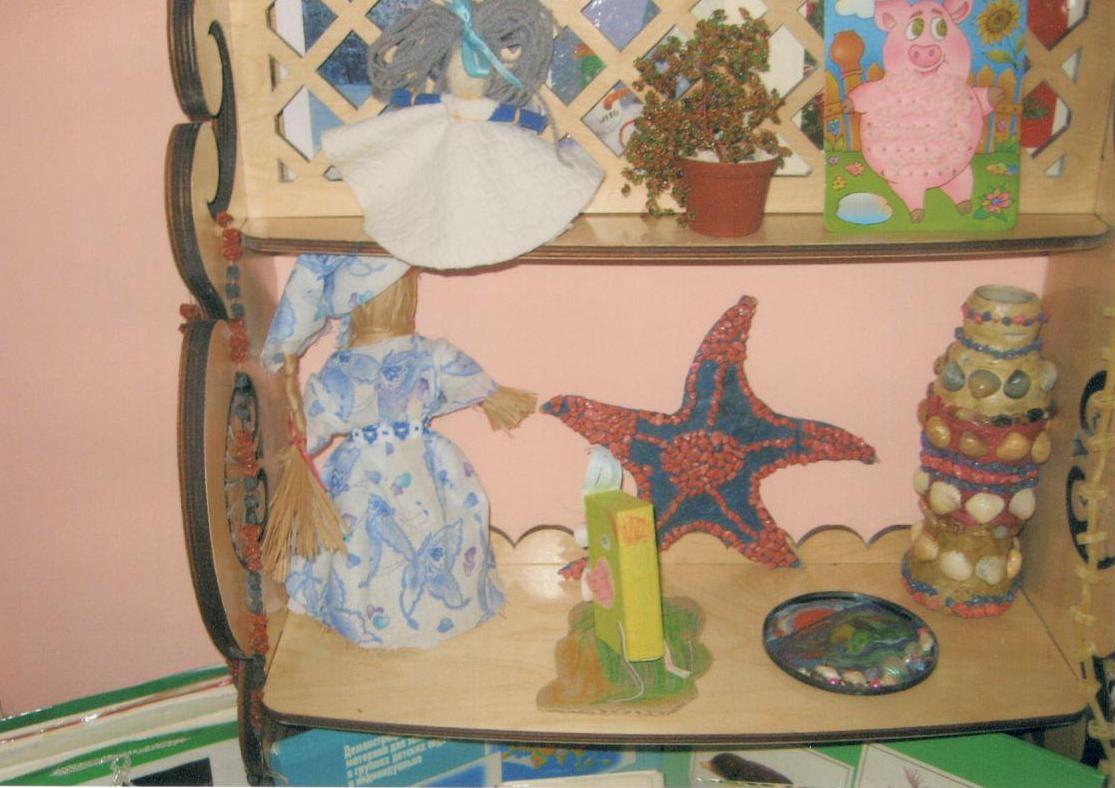 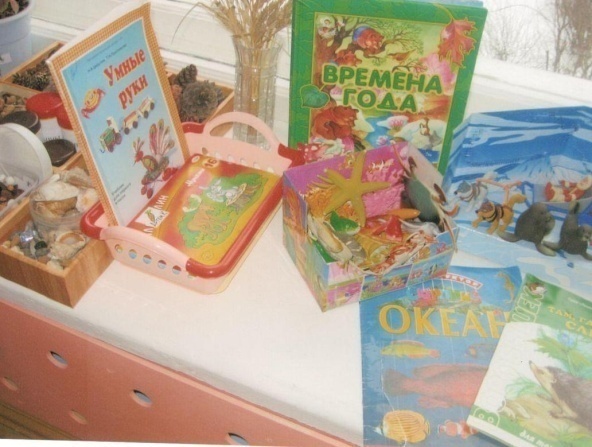 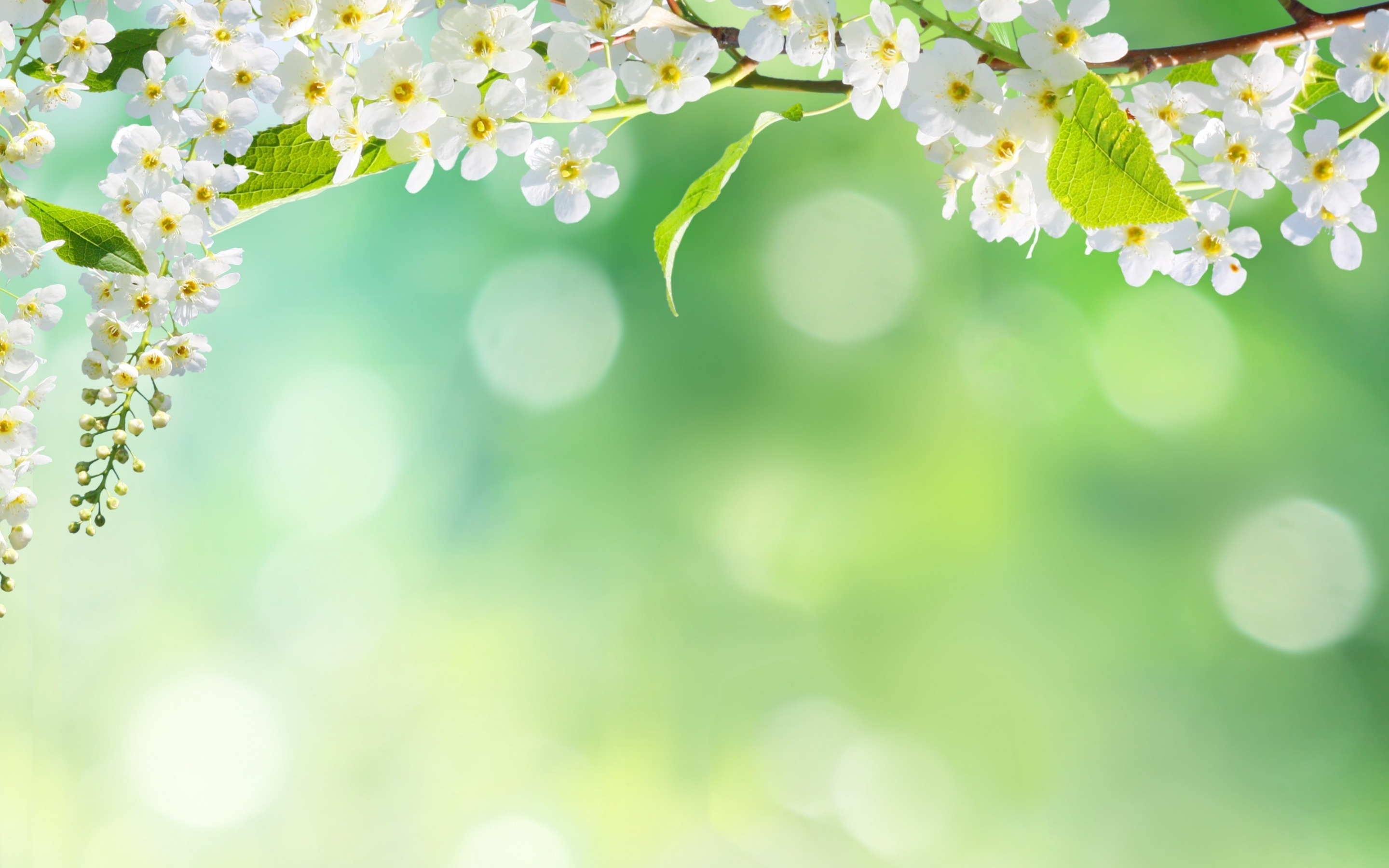 Познавательное развитие
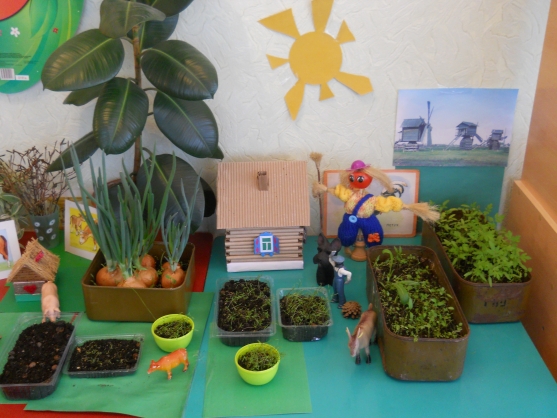 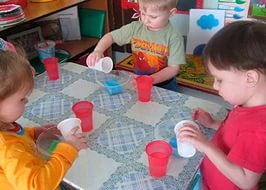 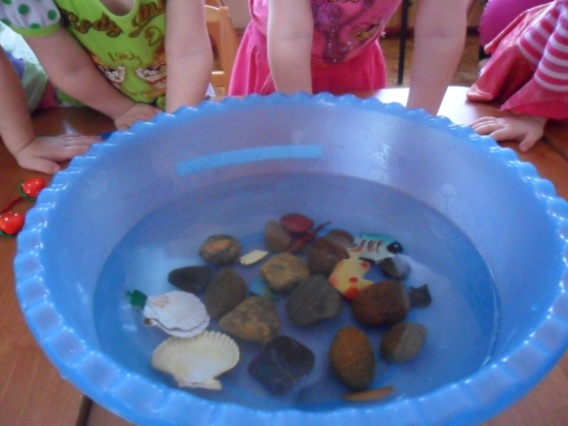 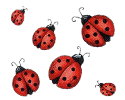 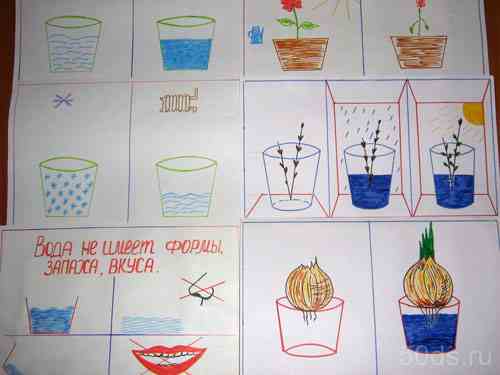 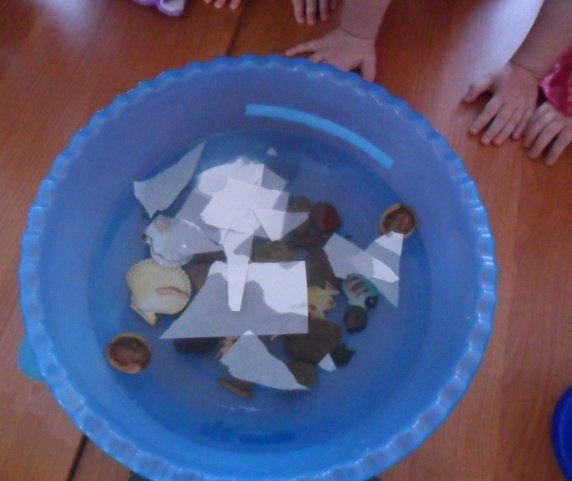 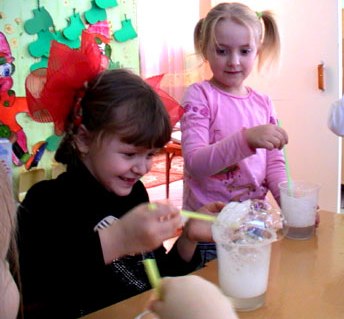 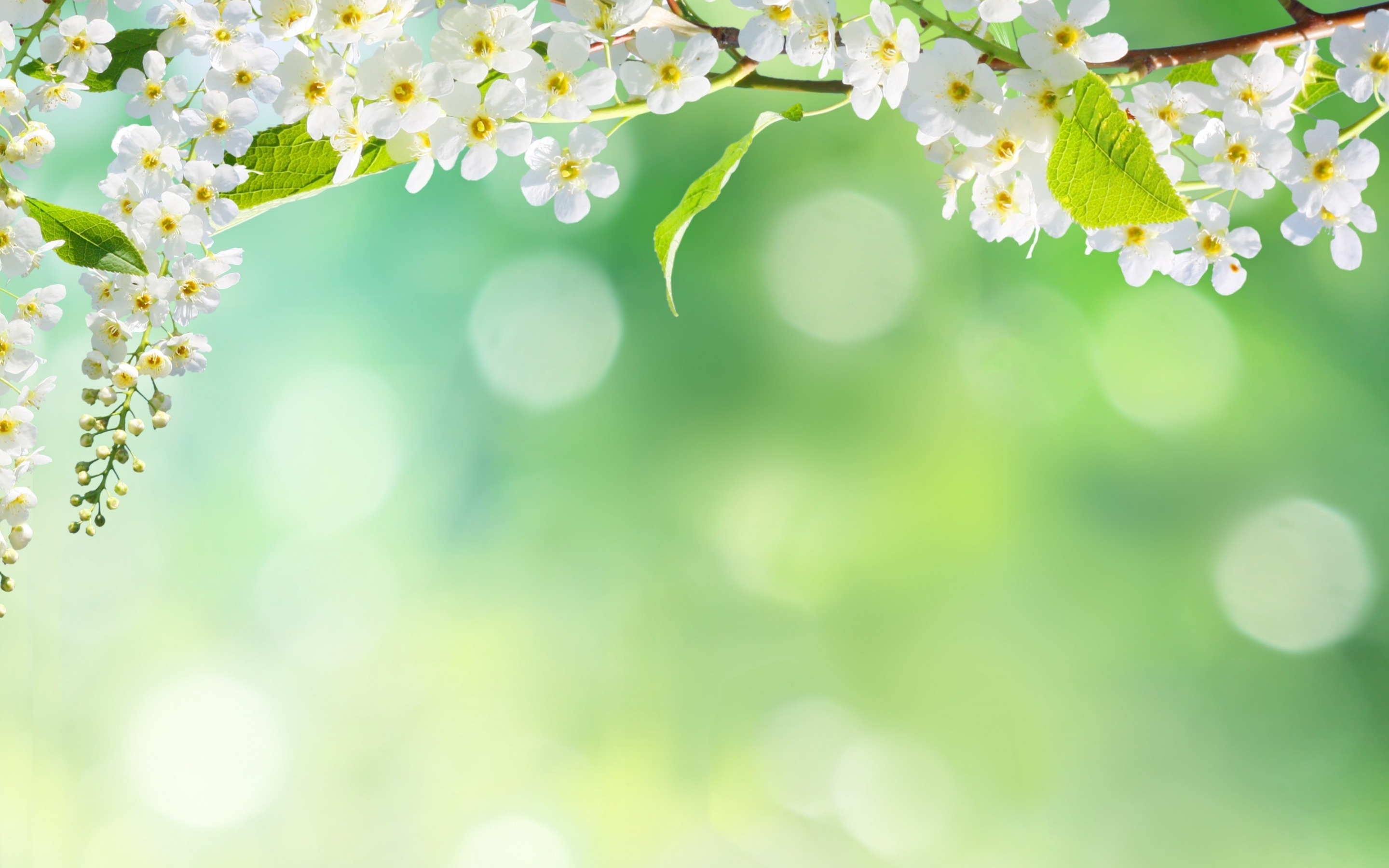 Социально-коммуникативное развитие
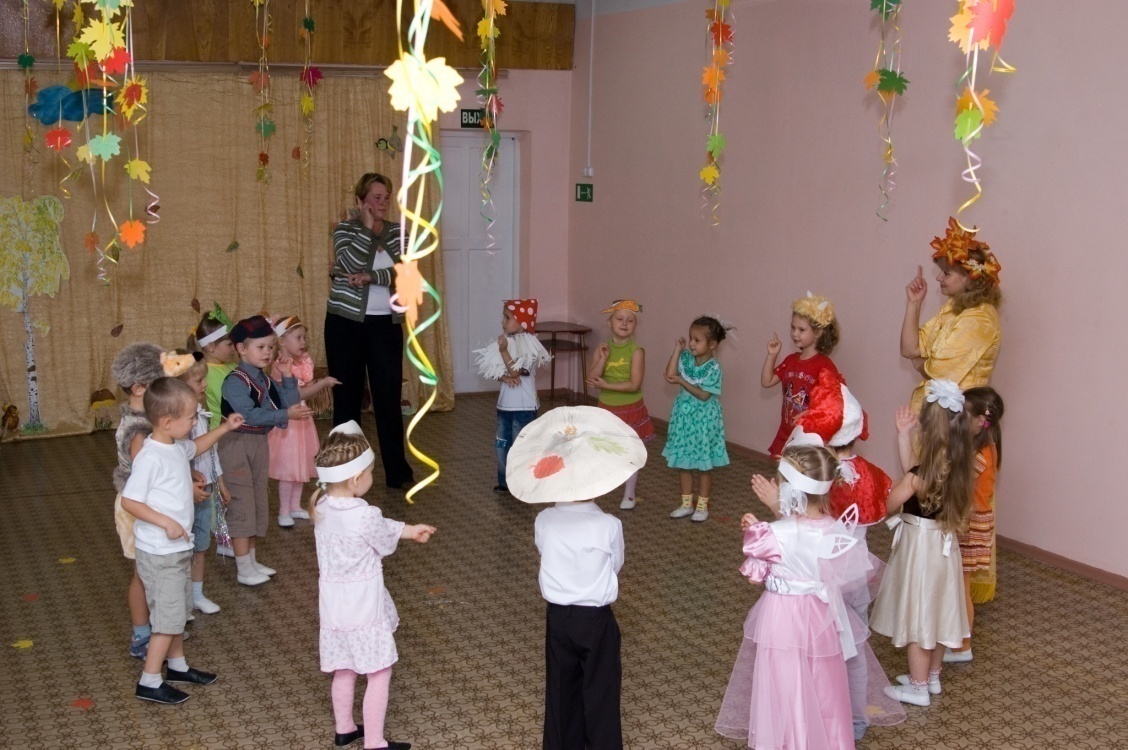 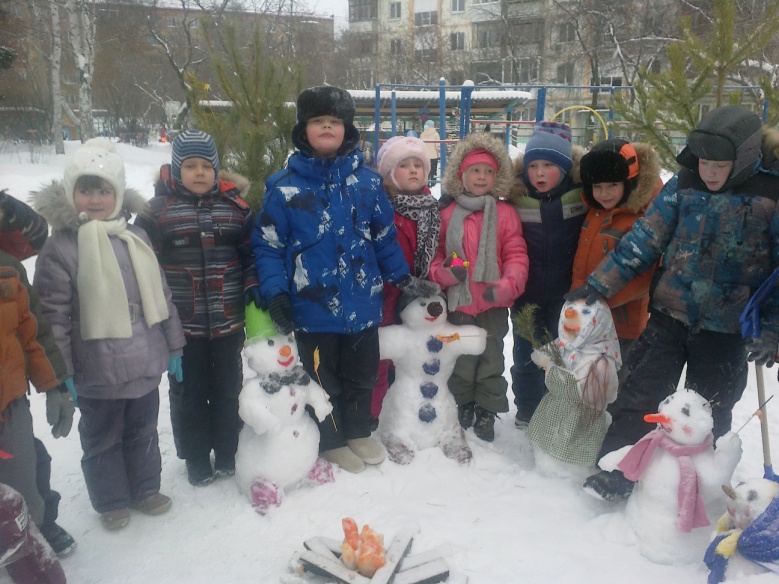 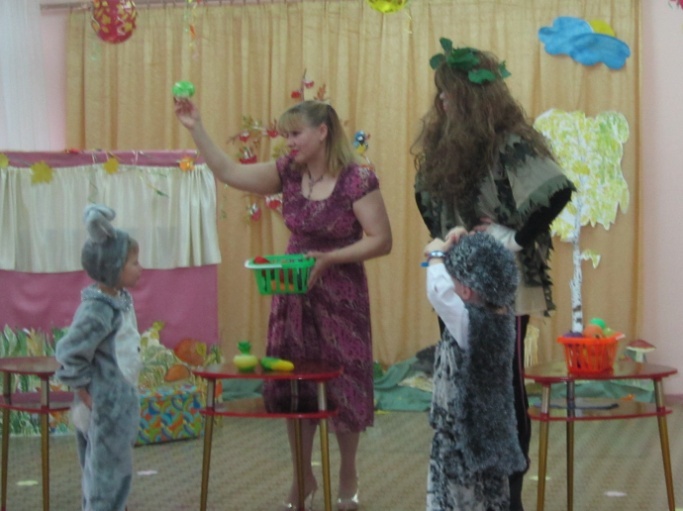 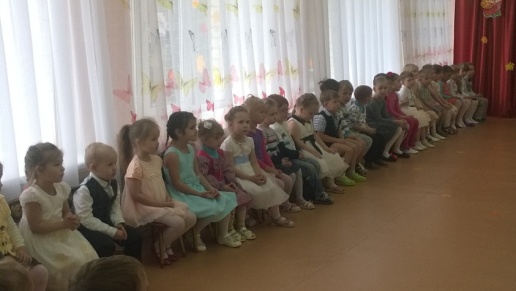 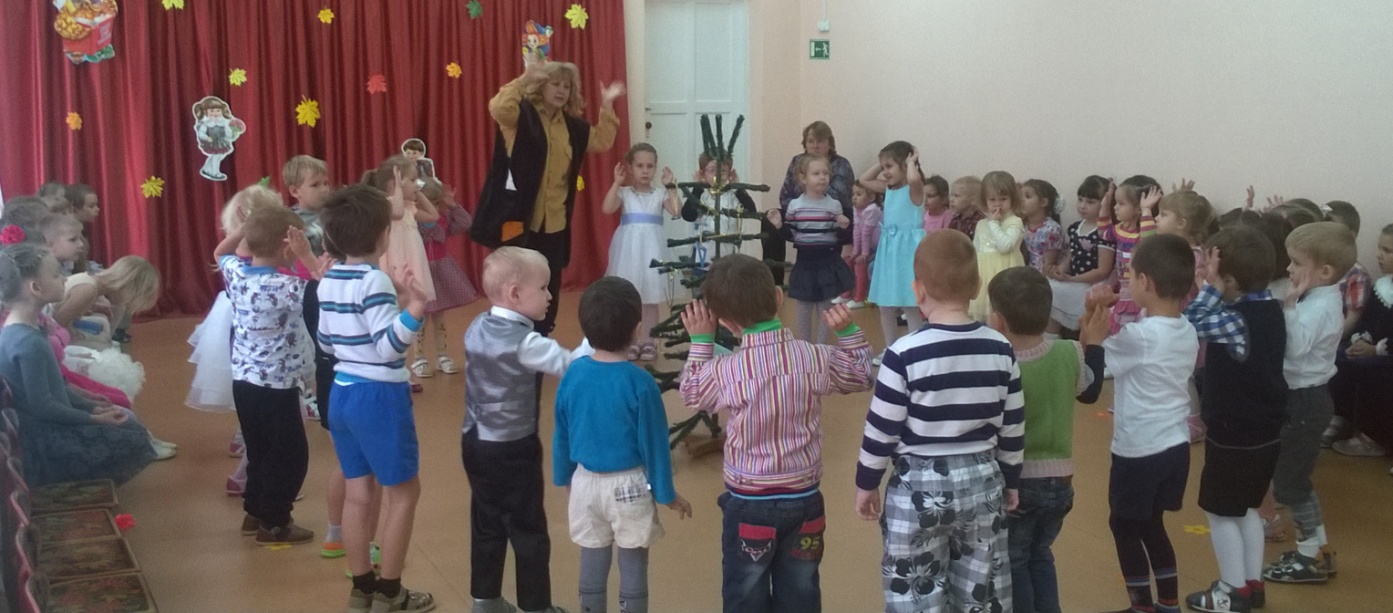 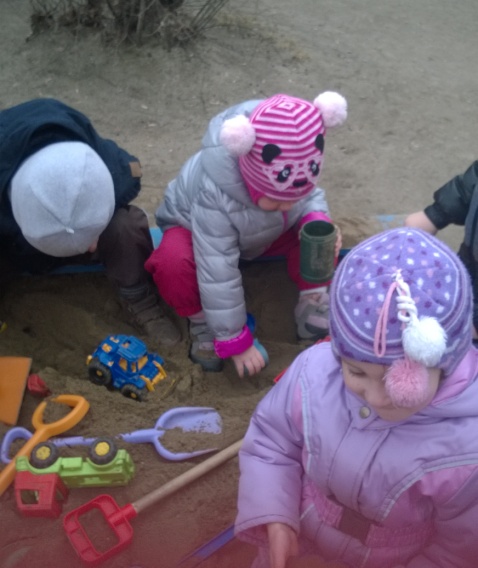 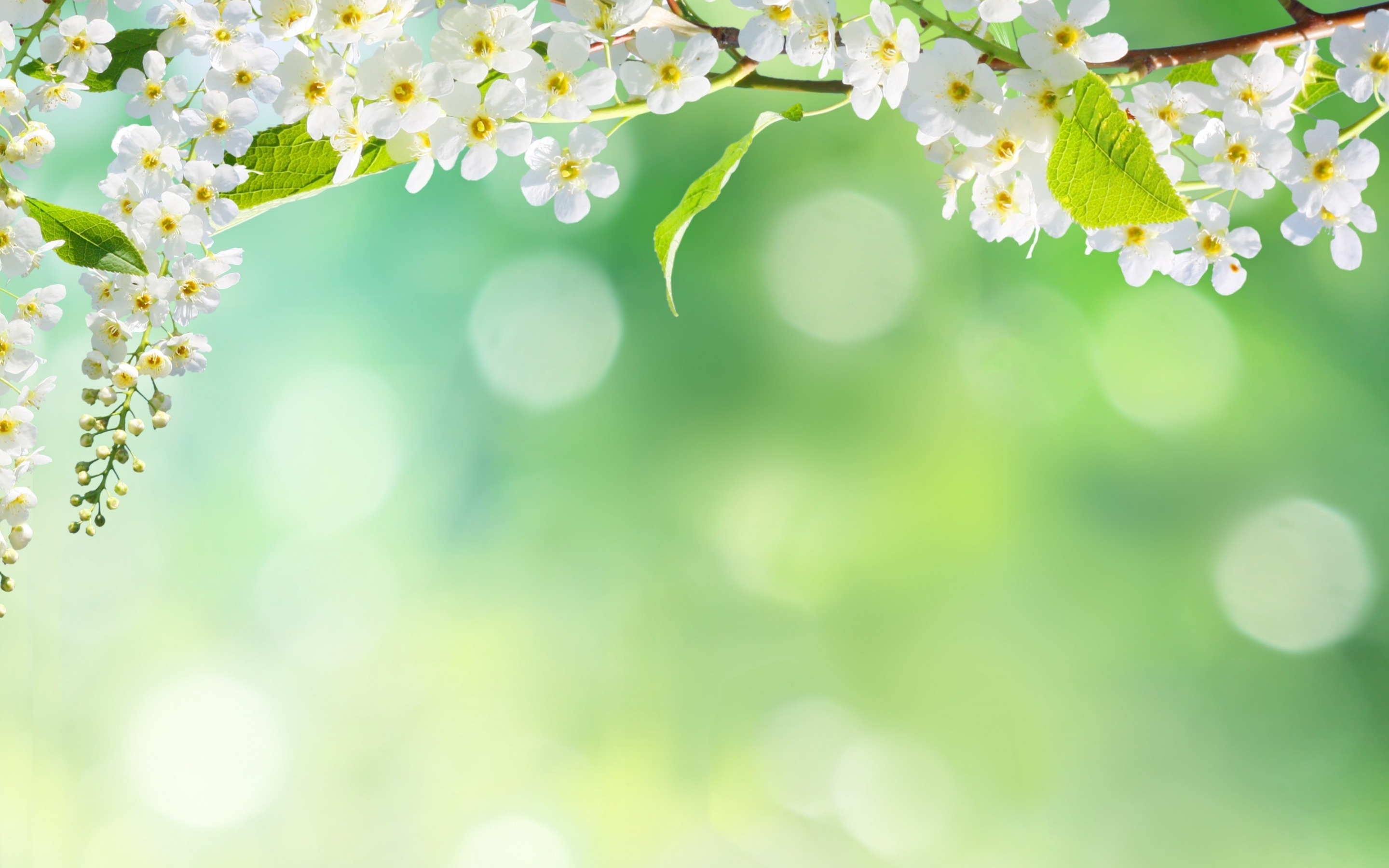 Речевое развитие
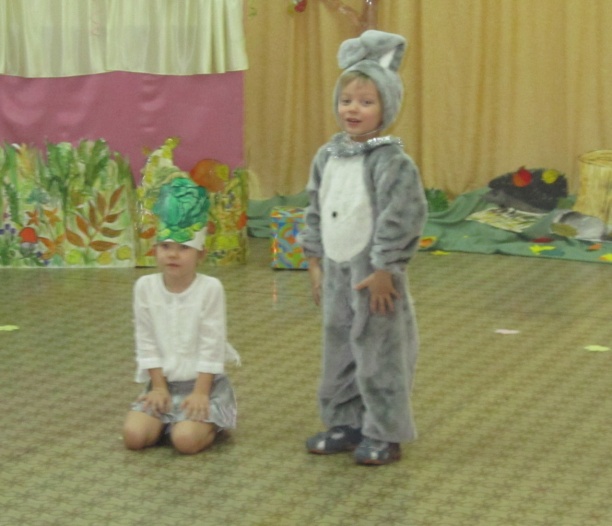 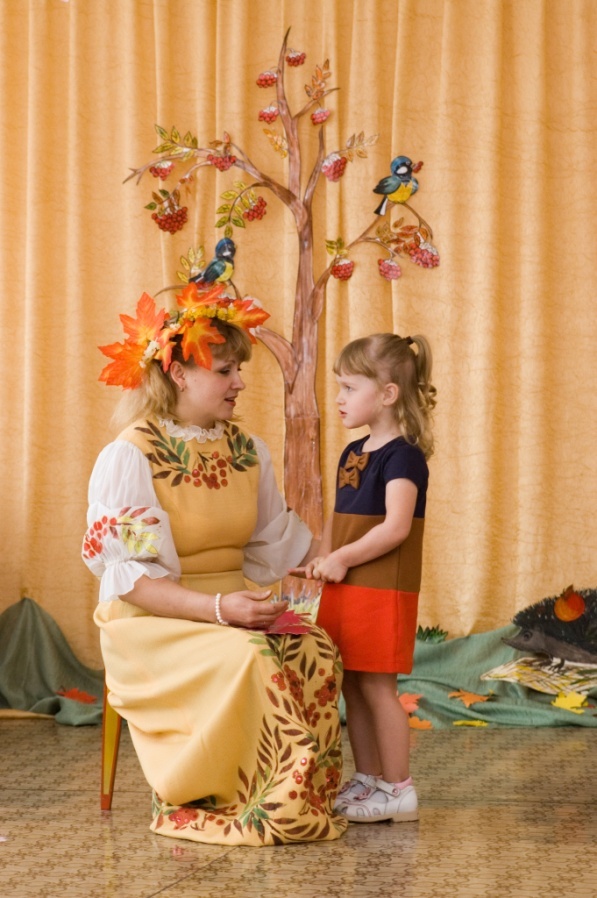 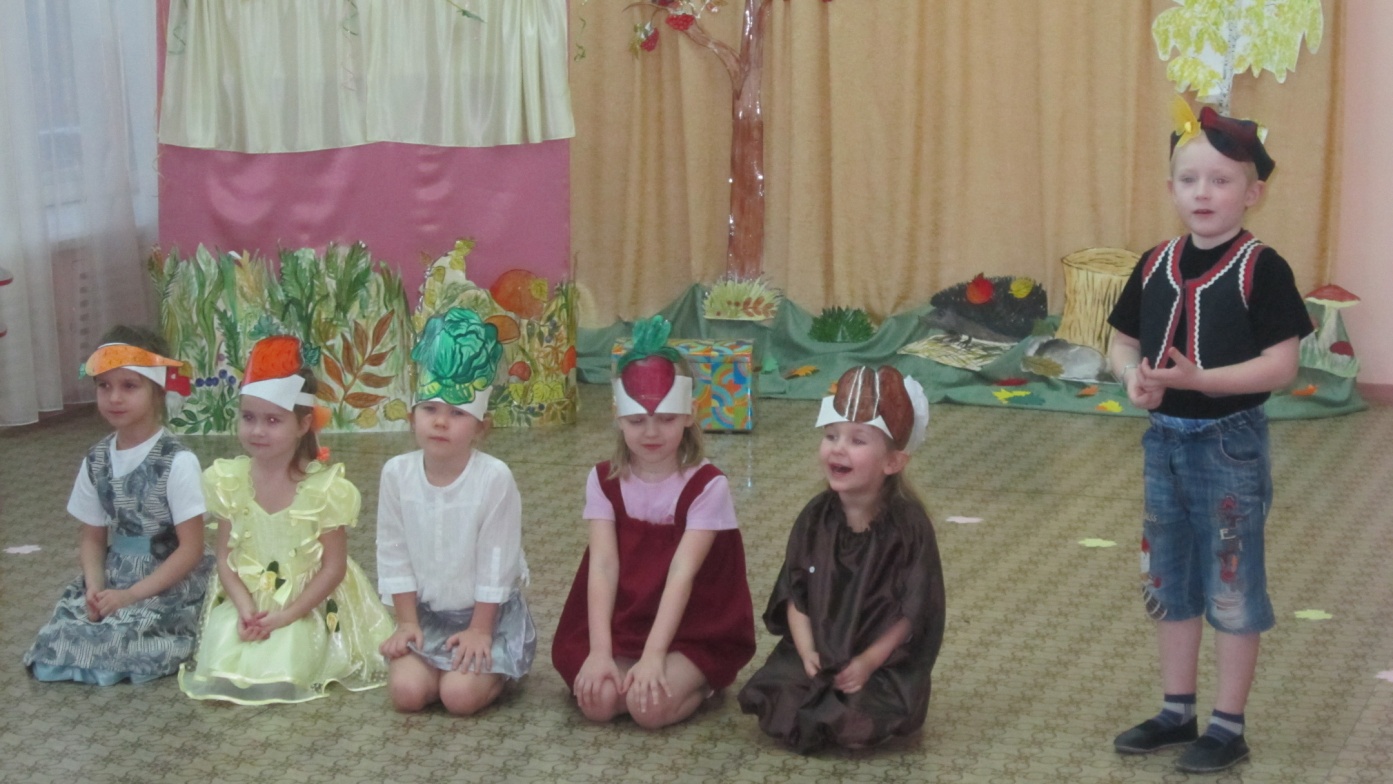 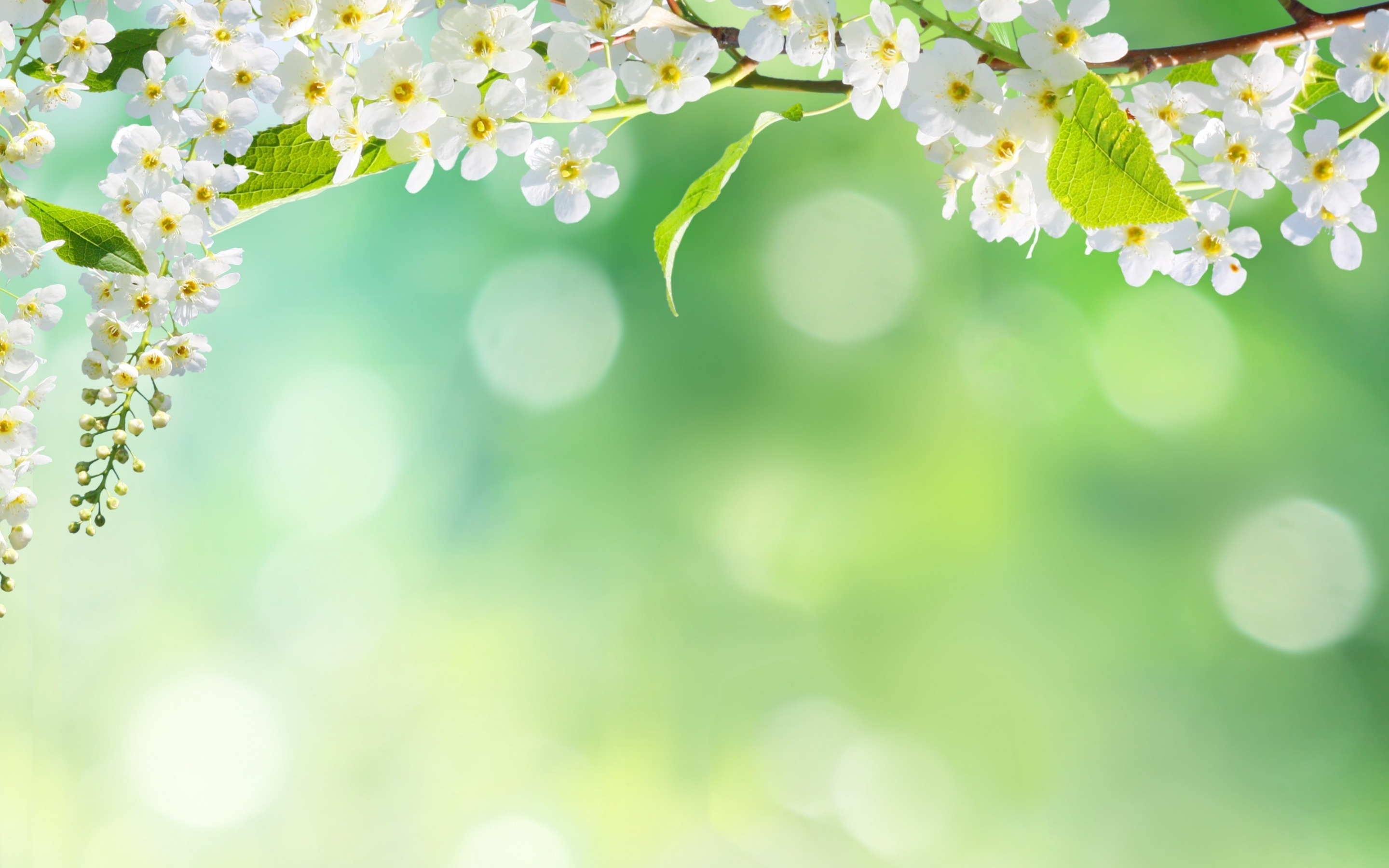 Художественно-эстетическое развитие
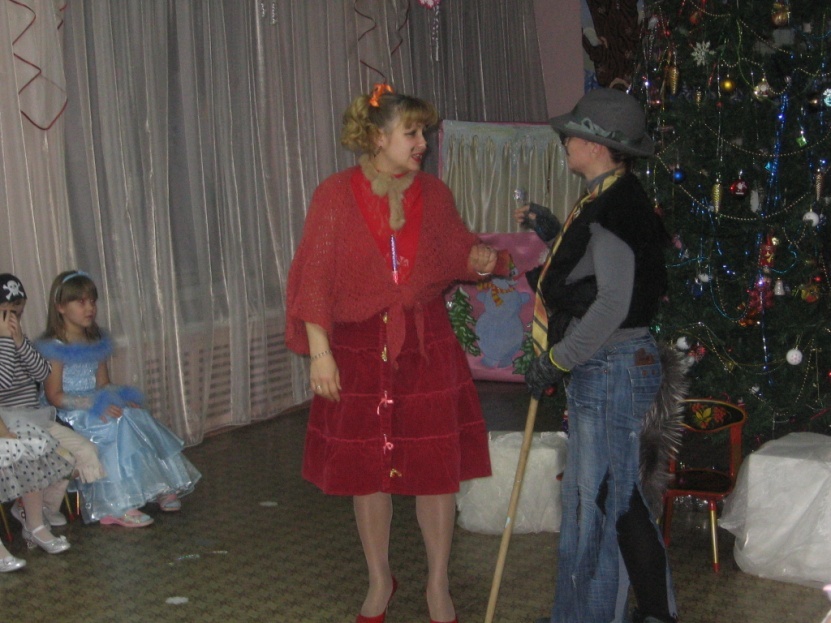 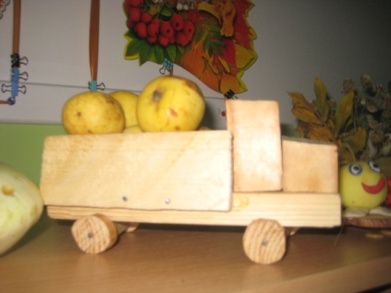 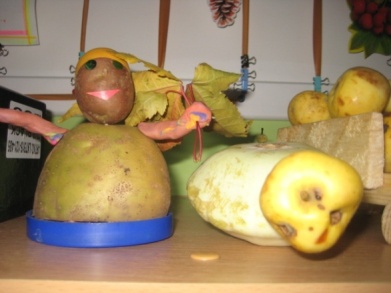 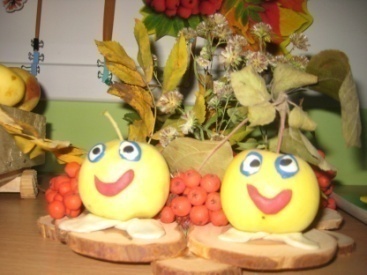 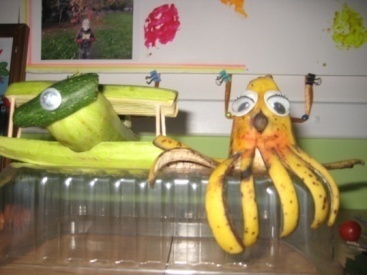 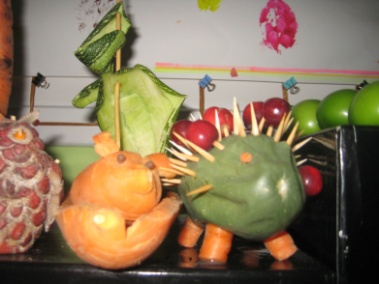 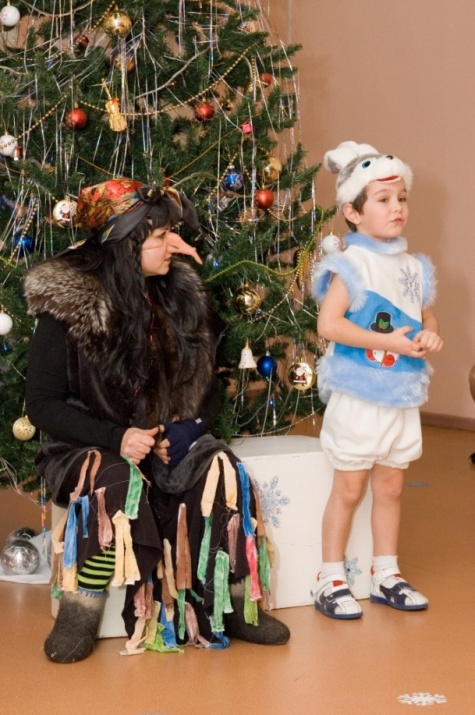 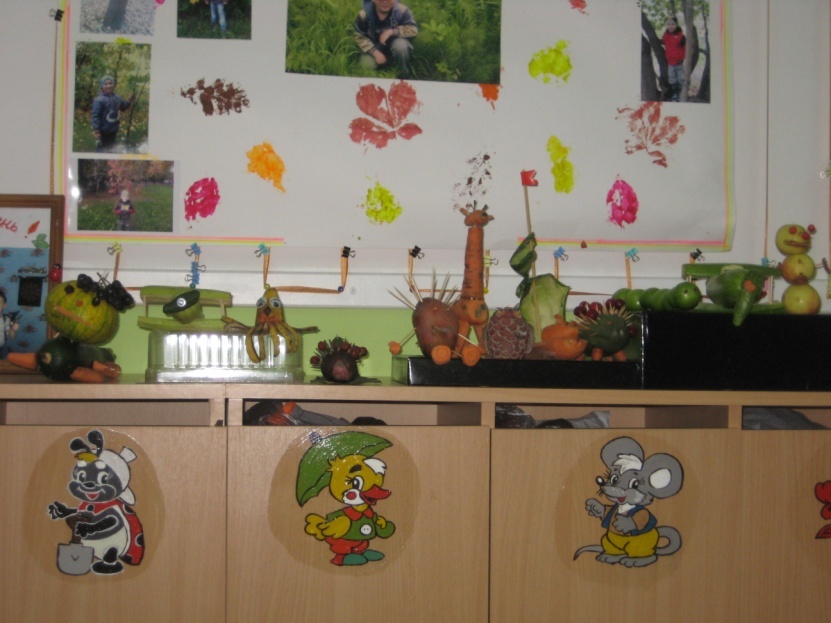 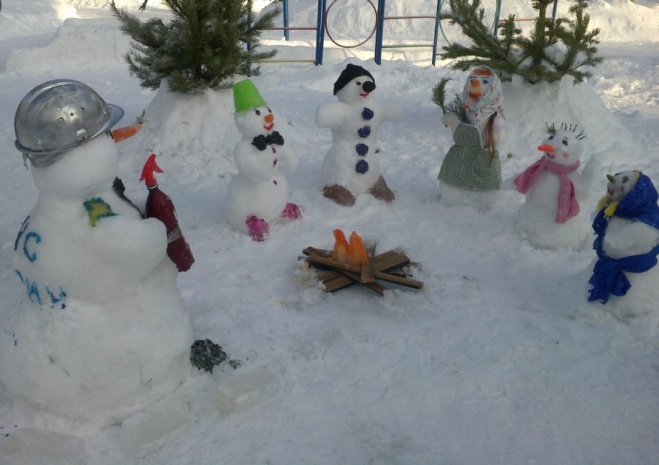 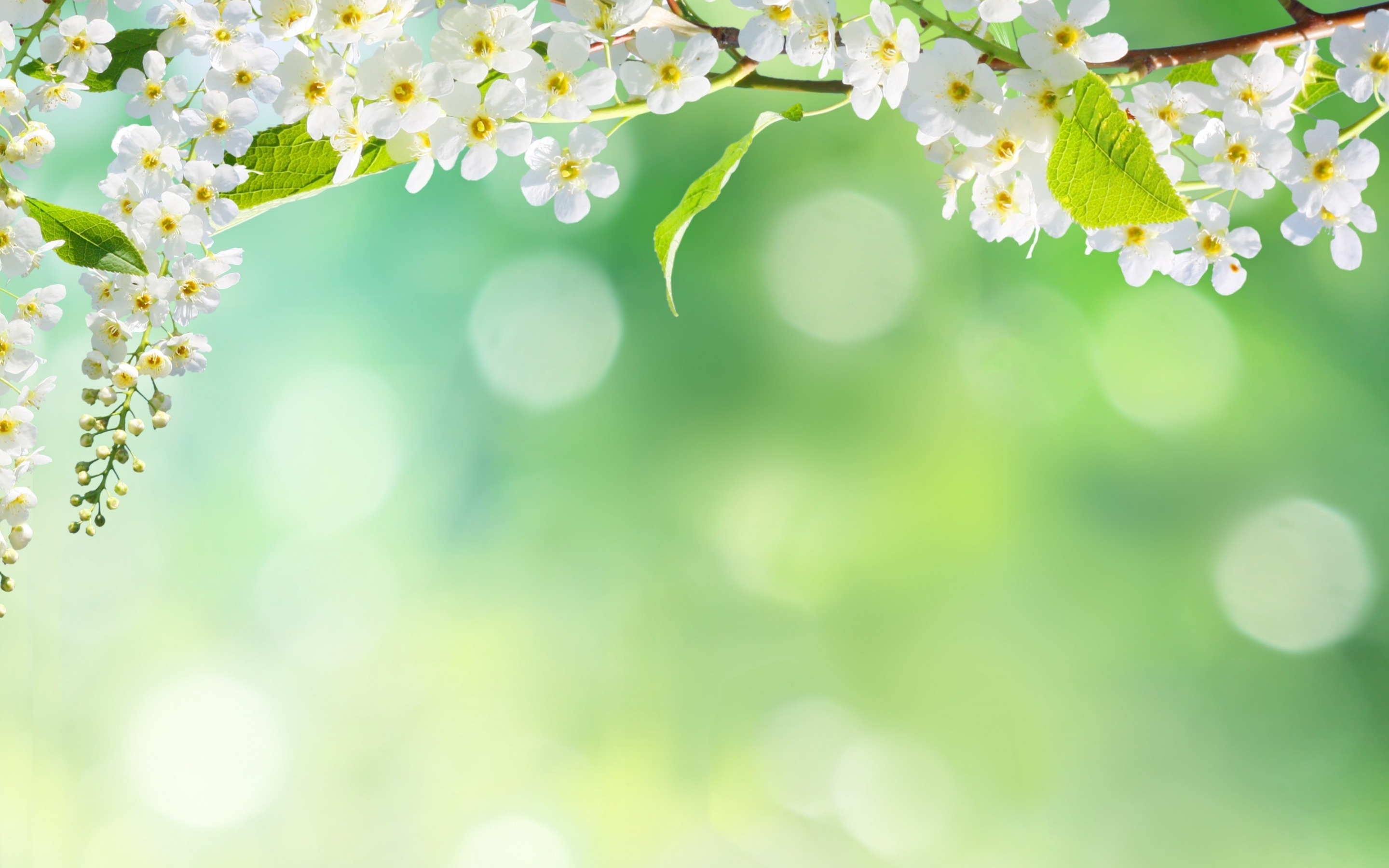 Физическое развитие
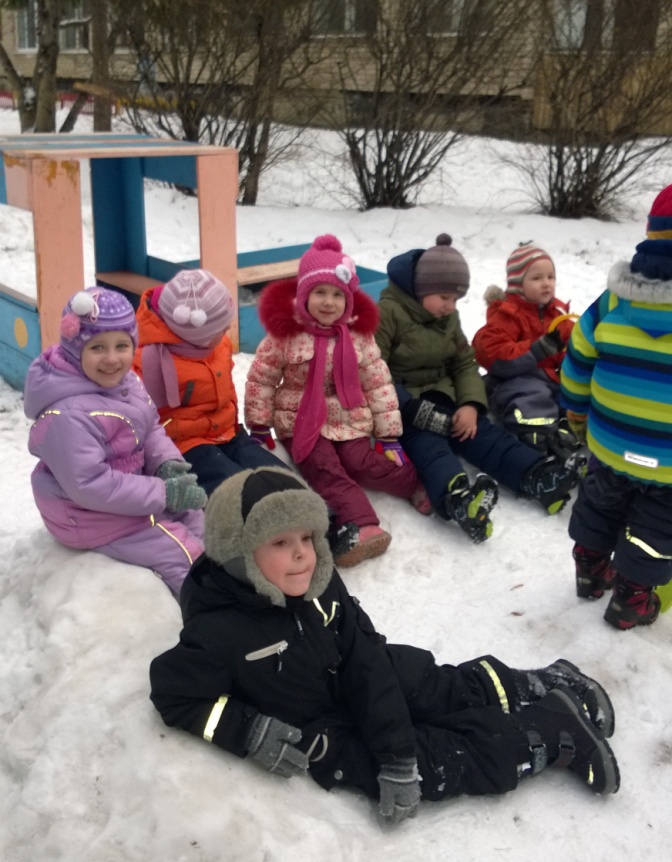 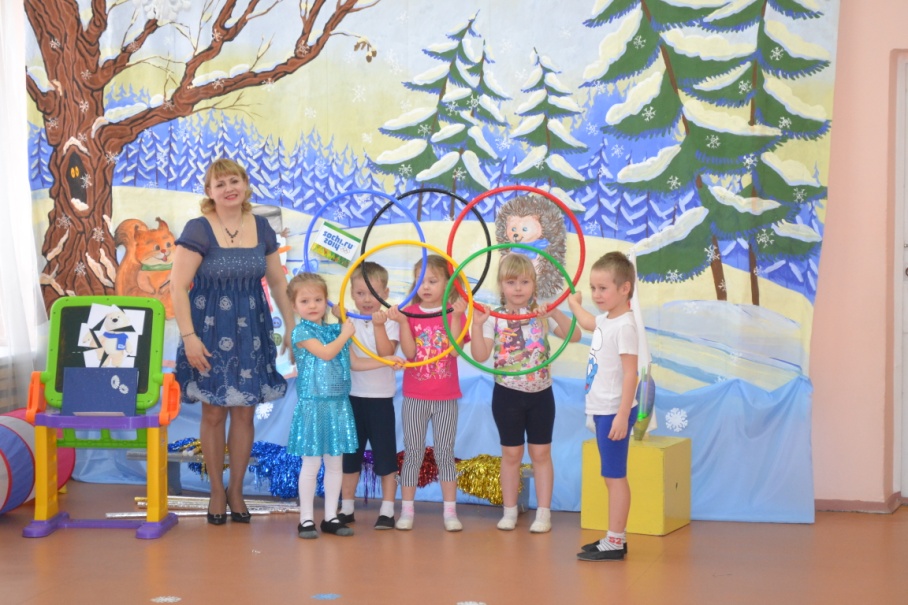 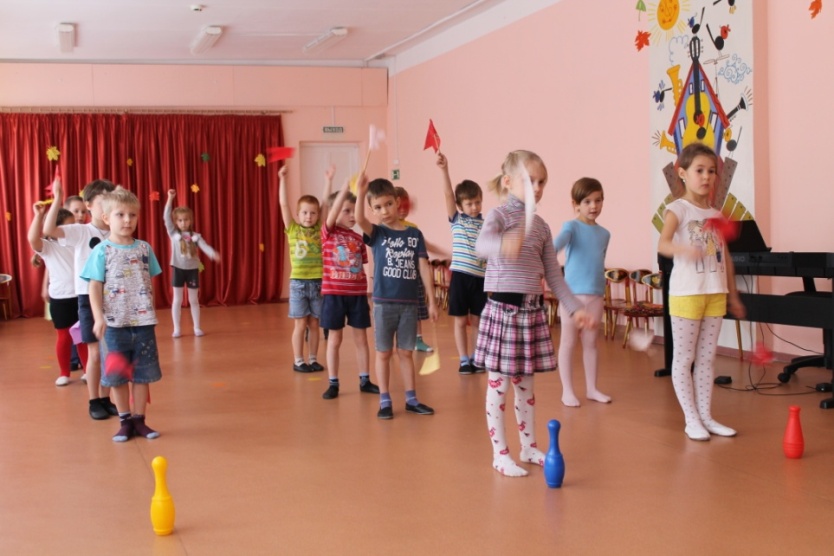 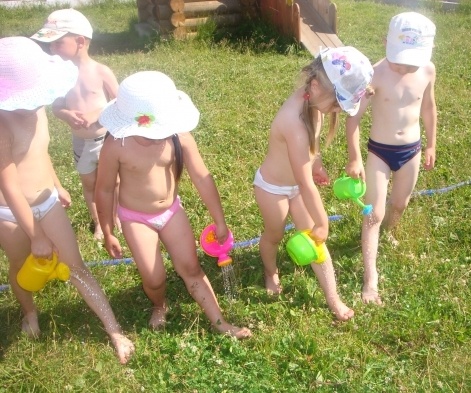 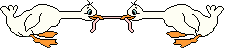